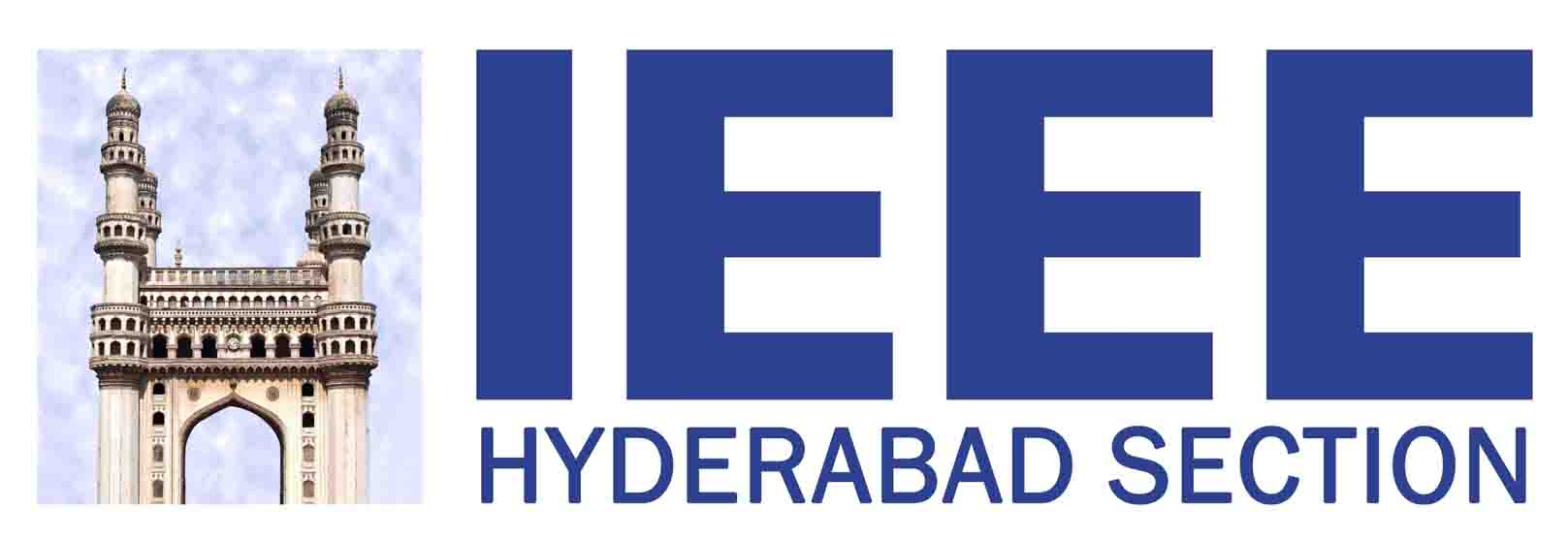 Dr. SRINIVASA RAO NUKALA; SMIEEE
	       PAST CHAIR-IEEE EDUCATION SOCIETY
             srinivasa.nookala@ieee.org
PROFESSOR OF ECE; MATRUSRI ENGG COLLEGE; SAIDABAD ;HYDERABAD-59
IEEE MISSION
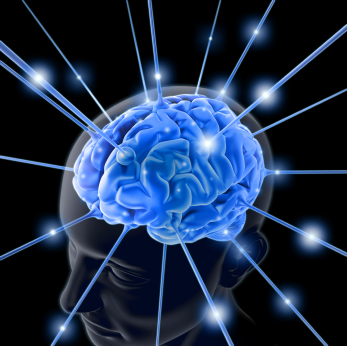 The IEEE promotes the engineering process of creating, developing, integrating, sharing, & applying knowledge about electro- and information-technologies & sciences for the benefit of humanity & the profession.
“Core purpose is to foster technological innovation and excellence for the benefit of humanity”.
2
VISION
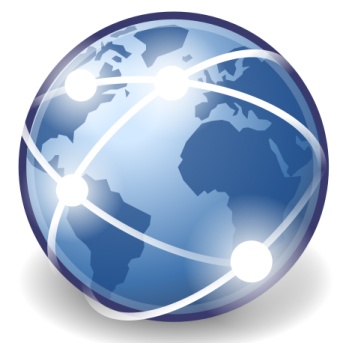 To Advance Global Prosperity by
Fostering Technological Innovation
Conferences, Publications & Standards
Promoting IEEE Communities, World-Wide
Section, Chapter, Society Identity
Local Meetings & Programs Annually
Student Branches, membership, volunteering & awards
Enabling Members’ Careers
Pre-College & University Accreditation Programs
3
Student Experience
IEEE Student Job Site
IEEE Xplore
Humanitarian Programs
Association with IEEE Brand
IEEE Member Digital Access
Merchandise
Travel Services
Today’s Engineer
Microsoft Software for Students
IEEE-USA EBooks
myIEEE IEEE MemberNet
IEEE Contact Center
Insurance Services Upgrade Membership
IEEE Societies
IEEE Standards
Scholarships
Member Discounts
eBook Classics
Volunteering
Online Communities
IEEE Potentials
Local Meetings
ShopIEEE
IEEE Women in Engineering
The Institute
IEEE Conferences
IEEE.tv
Membership CardPublic Policy Awareness  Employment Navigator
IEEE Spectrum  LinkedIn Group
IEEE E-mail Alias
Proceedings of the IEEE
4
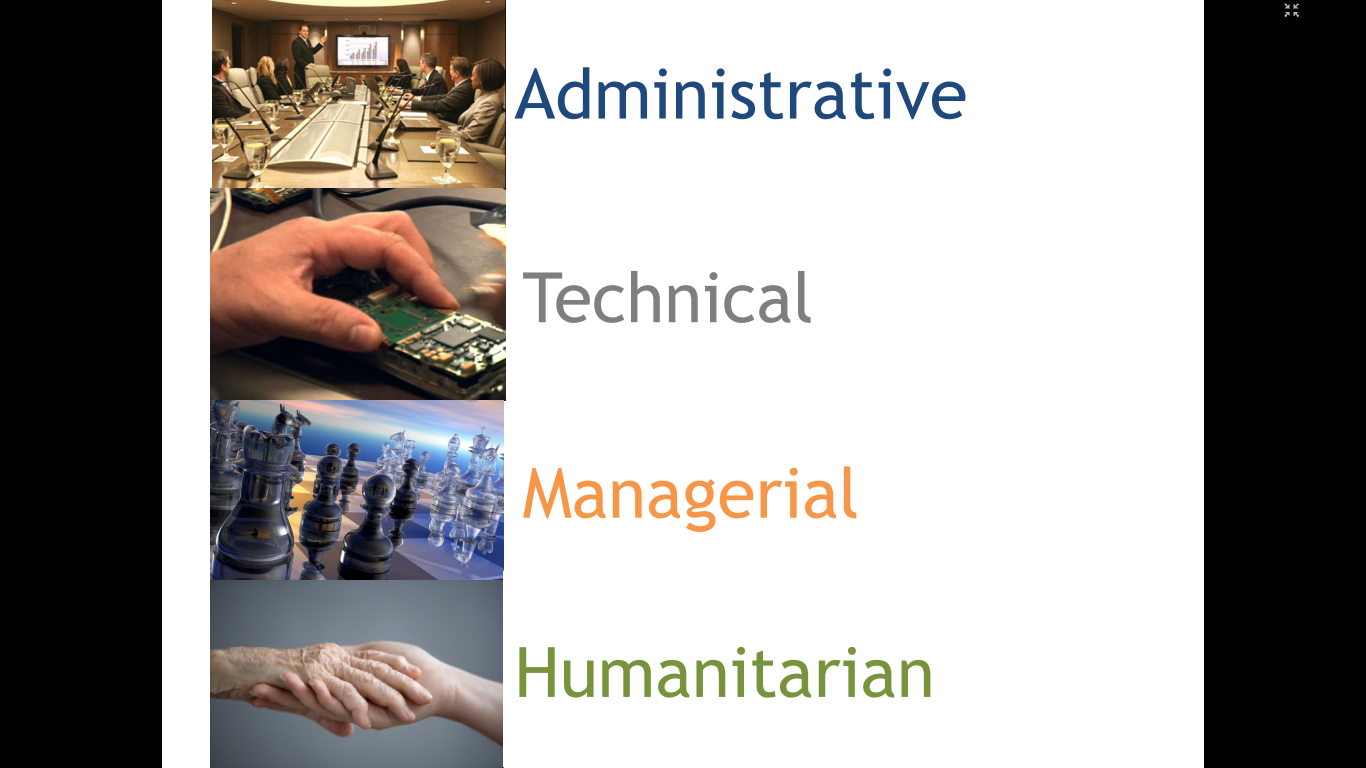 5
[Speaker Notes: These are the 4 activities that a student branch should engage in to! It would be great if you can explain them in detail.]
Student Branch formation, Administration, Reporting & Awards
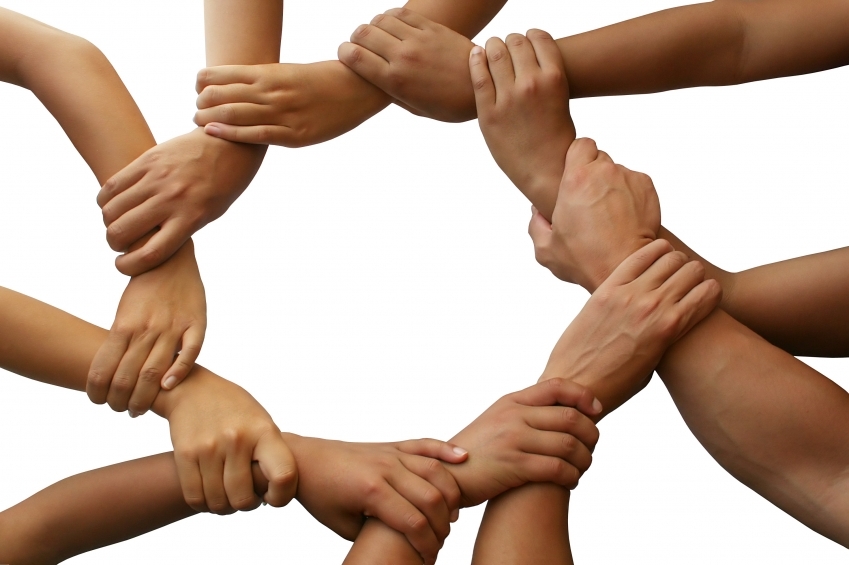 What is a Student Branch?
Student Branch
7
Forming a Student Branch
A Student Branch shall be an operating organizational unit of IEEE constituted by a minimum of twelve (12) IEEE Student Members or Graduate Student Members along with three (3) professional members at a particular college, university, technical institute, or, in unusual circumstances attached to a Section.
8
IEEE Regions
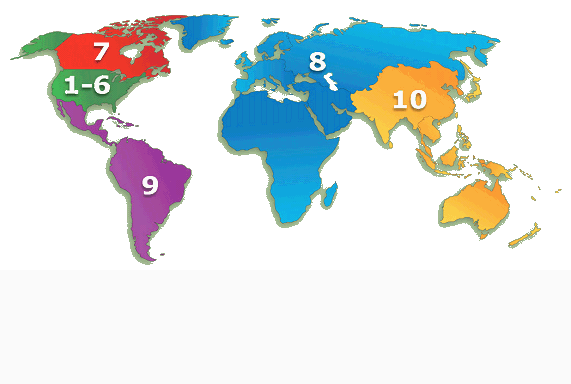 [Speaker Notes: MGA year Dec 31 20 07]
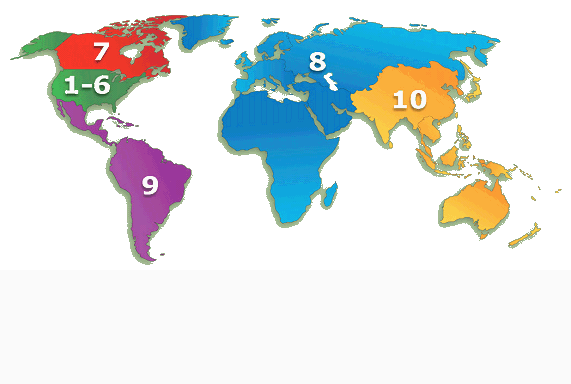 R7 – 16,311
R10
125,060
R1 to 6 – 187,215
R8 – 76,951
R9 – 18,029
IEEE Membership By Region
1365
SB
Reflecting the global nature of IEEE, R8 and R10 are now the two largest IEEE Regions (as of Nov.2017)
[Speaker Notes: Provided by John Day from MDC Meeting Feb 07.  Based on Year end data.]
Organizational Unit
Section :       Hyderabad section

                    Vizag Sub section

                    Guntur Sub section

	              Annanthapurum Sub Section
11
Organizational Unit
Society/Chapter: 
 	Antennas & Propagation / Microwave Theory & Techniques / Electromagnetic Compatibility
 	Computer Society
 	Circuits and Systems/Electron Devices Society Chapter
	Computational Intelligence
	Communications/Signal Processing Society
	Power & Energy/Industry Apps/Power Electronics society
	Photonics Society
12
Council: 

	Technology Management Council

Affinity Groups :

 	YP: Young Professionals(GraduateOfLastDecade)
 
 	WIE: Women In Engineering

 	CN:  Consultant Network
13
Student Branch Structure
14
[Speaker Notes: Ma’am, 
This is what we’ve expect in a student branch! Please let me know if I need to make any corrections.]
May 1
Nov 1
SB Life-Cycle
15
[Speaker Notes: This is the usual SB cycle which everyone should follow. But few SB’s have adopted a different functioning. If we can ask every Student branch to stream line this way, it would be really great on a longer run.]
SB Leadership – Dimensions of Action
Membership Development
Membership Retention (Sustainability)
Events for members ( Learning and Development)
Events for growth – ( Mega Events)
Documentation and Reporting
Branch Publicity and Communication
Raise funds
16
Stay current with the IEEE…
Officer Reporting:   https://officers.vtools.ieee.org/ 

Activity Reporting: https://sbr.vtools.ieee.org/ 

Student Benefits:    www.ieee.org/students 

Webinar trainings:  http://bit.ly/ieeewebinars

Meeting submission  L31 : https://meetings.vtools.ieee.org/main
17
Funds!
18
[Speaker Notes: These are the primary grants that a student branch can opt for! I’ll share in the streamline document of each award after Friday.]
19
[Speaker Notes: These are primarily only award which a student branch can try for. I’ll share the details on the streamlined document.]
20
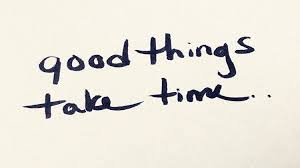 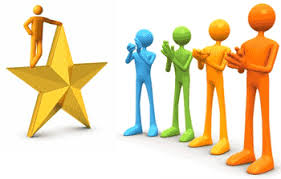 Patience AppreciateRecognitionRewardAward
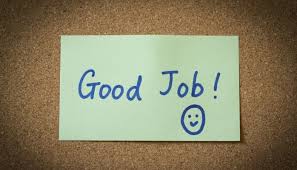 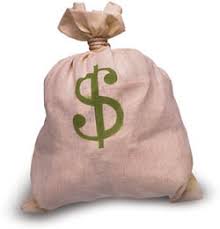 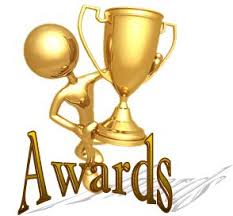 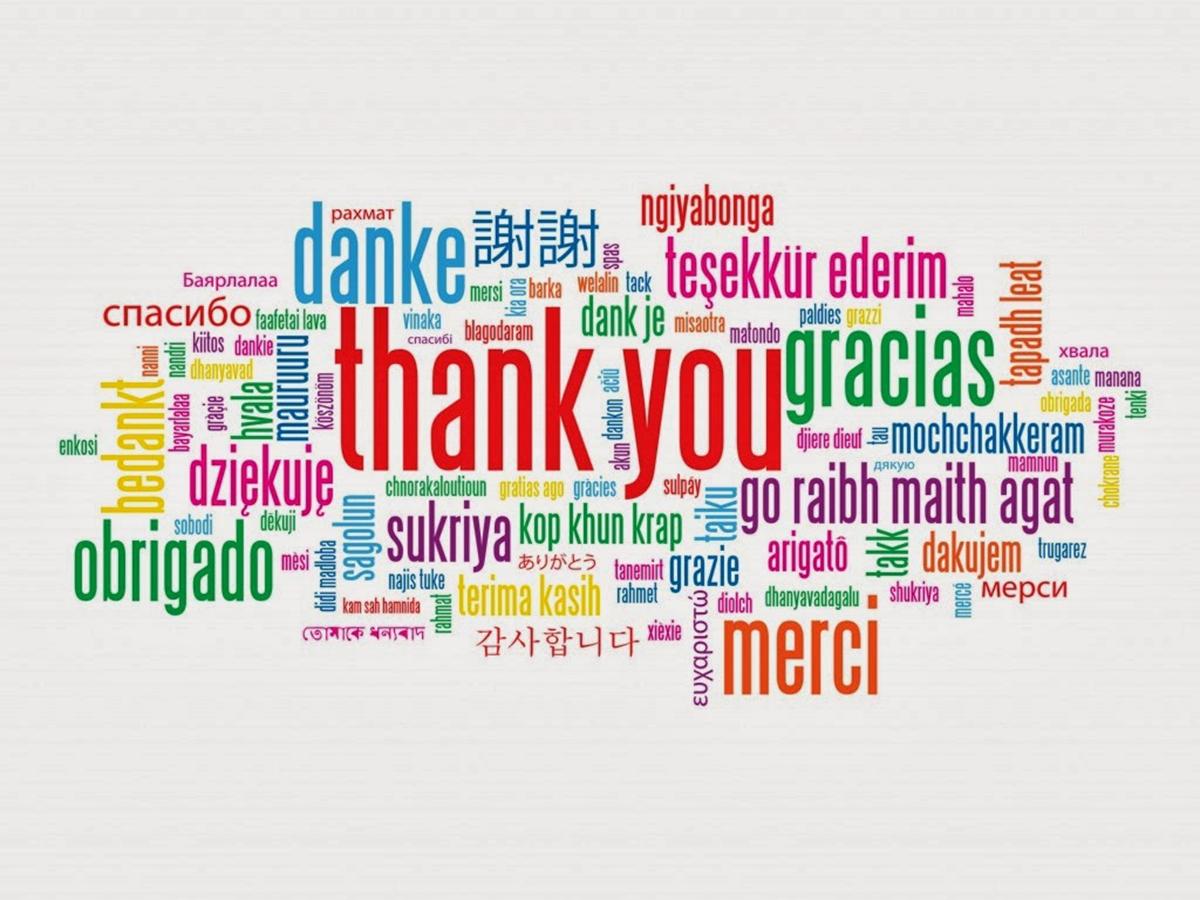 sac@ieeehyd.org